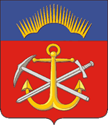 Результаты деятельности

 сектора наград
 отдела кадрового обеспечения гражданской службы управления государственной службы и кадров Аппарата Правительства Мурманской области

2019 год
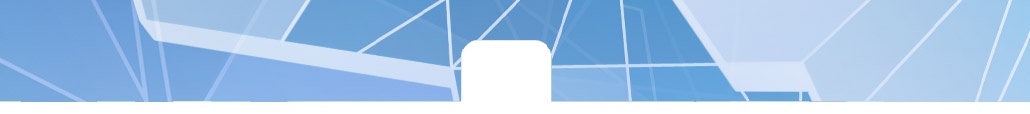 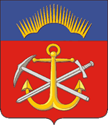 Сравнительные данные по категориям лиц, представленных к награждению государственными наградами с 2017 по 2019 год
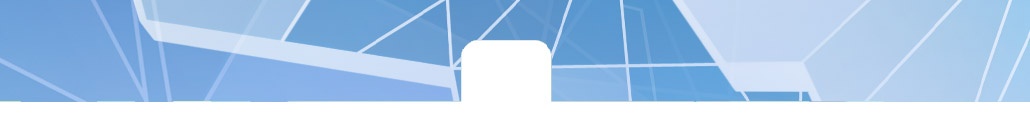 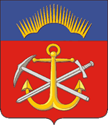 Сравнительные данные по сферам деятельности лиц, представленных  к награждению государственными наградами с 2017 по 2019 год
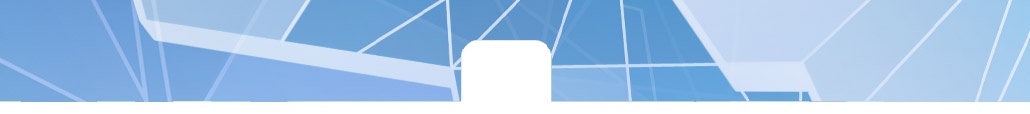 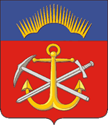 Сравнительные данные по количеству лиц, представленных к государственным наградаммуниципальными образованиями Мурманской области с 2017 по 2019 год
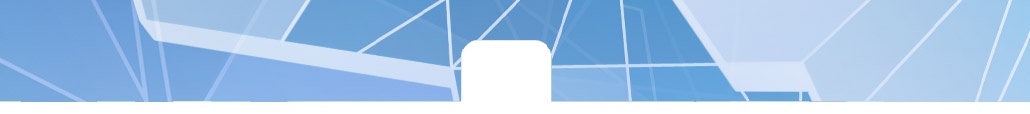 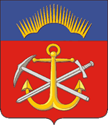 Сравнительные данные по сферам деятельности лиц, представленных к Почетной грамоте и БлагодарностиПрезидента РФ с 2017 по 2019 год
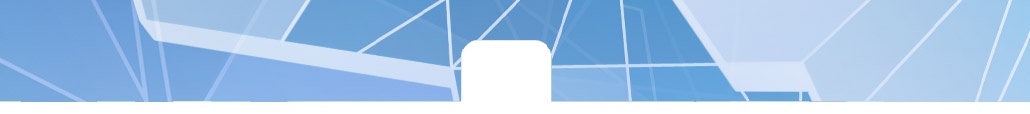 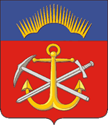 Сравнительные данные по количеству лиц (коллективов), представленных к наградам Мурманской области с 2017 по 2019 год
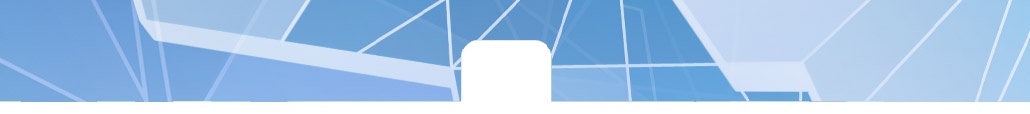 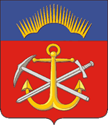 Сравнительные данные  по сферам деятельности лиц (коллективов),представленных  к наградам Мурманской области с 2018 по 2019 год
2018 год
2019 год
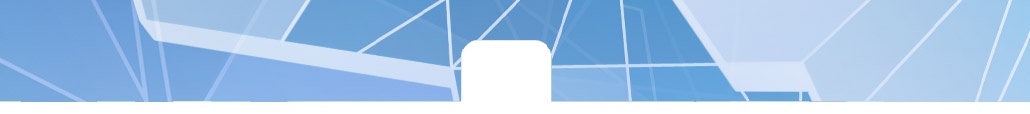 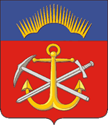 Сравнительные данные по количеству лиц (коллективов), представленных  к наградам (поощрениям) Губернатора Мурманской области с 2017 по 2019 год
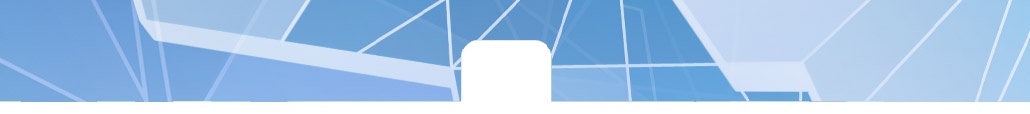 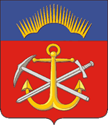 Сравнительные данные по количеству  поздравлений, направленных  от имени Губернатора Мурманской области с 2018 по 2019 год